Кроссворд 
«Назови эмоцию»
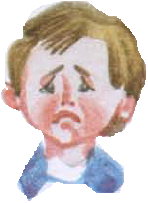 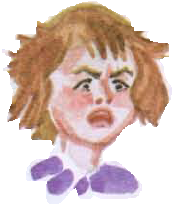 Психогимнастика
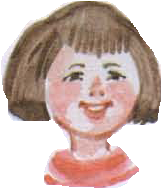 Назови эмоцию
1
3
5
6
2
7
4
Назови эмоцию
1
3
5
6
г
2
р
у
4
7
с
т
Наша Таня громко плачет:
Уронила в речку мячик.
ь
Назови эмоцию
1
3
5
6
г
2
р
з
у
л
4
7
с
о
Петя драться любит очень.
С ним играть никто не хочет.
т
с
ь
т
ь
Назови эмоцию
1
3
5
6
г
р
2
р
з
а
у
л
д
4
7
с
о
о
т
с
с
Весела я, весела,
Ножками я топаю,
Я танцую, я пою и в ладоши хлопаю.
ь
т
т
ь
ь
Назови эмоцию
1
3
5
6
г
р
2
р
з
а
у
л
д
4
7
с
о
о
с
т
с
с
т
ь
т
т
р
ь
ь
а
Ты не бойся – это гусь!
 Я сама его боюсь…
х
Назови эмоцию
1
3
5
6
г
р
у
2
р
з
а
д
у
л
д
и
4
7
с
о
о
с
в
т
с
с
т
л
ь
т
т
р
е
Чудеса! - сказала Люба.
Стала шуба мне мала.
ь
ь
а
н
х
и
е
Назови эмоцию
1
3
5
6
г
р
у
и
2
р
з
а
д
н
у
л
д
и
т
4
7
с
о
о
с
в
е
т
с
с
т
р
л
Влезть на подоконник.
Нос прижать к стеклу.
Выглянуть во дворик из окна люблю.
ь
т
т
р
е
е
ь
ь
а
н
с
х
и
е
Назови эмоцию
1
3
5
6
г
р
у
и
2
р
з
а
д
н
у
л
д
и
т
4
7
с
п
о
к
о
й
с
т
в
и
е
т
с
с
т
р
л
Посидим с тобою тихо.
Может час, а может два.
Говорить мы будем тихо Очень тихие слова.
ь
т
т
р
е
е
ь
ь
а
н
с
х
и
е
Использованные материалы.

И.В. Ковалец  Азбука Эмоций: Практическое пособие для работы с детьми, имеющими отклонения в психофизическом развитии и эмоциональной сфере: Метод пособие для педагогов общего и спец. образования. – М.: Гуманит.изд. Центр ВЛАДОС, 2003. – 136 с.